Los Planetas!
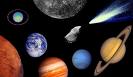 Sistema Solar!
El Sol!
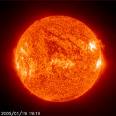 La Luna!
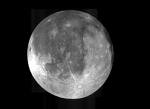 Las Estrallas!
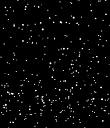 Mercurio!
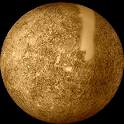 Venus!
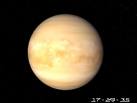 La Tierra!
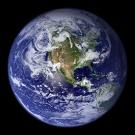 Marte!
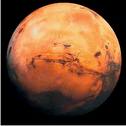 Júpiter!
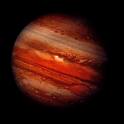 Saturno!
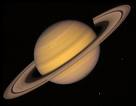 Uranus!
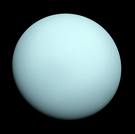 Pluton!
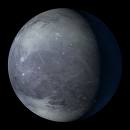 Las Planetas!
El sol es muy grande y brillante. Venus es
 fantastico pero es pequeno y bastante calor. 
!Pluton es me favorito planeta pero es muy 
pequeno! Júpiter es mas grande planeta y 
Júpiter es el quinto planeta.
Hay muchas estrellas y una luna.